New Administrator Training	Session 2
Indiana Criminal Justice Institute
What to expect after an application has been submitted
Our Application is submitted what now?
The initial grant process for ICJI grants can be a lengthy depending on the funding source with many parts of the process being outside of our control.  
The initial grant process can be broken down into two different periods, the grant review period and the grant approval period.  
The grant review period occurs immediately following the closing of the application period up to the ICJI Board of Trustees meeting where the Board approves or denies applications for funding. 
The grant approval period occurs immediately following the ICJI Board of Trustees meeting through the execution of the grant.
The Grant Review Period
Reviewing and Scoring of Applications
Meetings to discuss applications
ICJI Board of Trustees Meeting
Grant Managers review and score applications based on the information provided in the application. 
Each Grant application is discussed with the Grant Manager team.
Recommendations are made based on allowability, application completeness and funding.
The ICJI Board of Trustees Subcommittee meets to discuss applications and makes recommendations to the Board of Trustees.
Depending on the funding source, several also have a second meeting before the Subcommittee meeting to discuss applications.
Board of Trustees meets every quarter.
Application periods and review periods are based on those quarterly meetings.
The Board discusses the recommendations and makes final funding decisions.
The Grant Approval Period
A Couple Quick notes
Agencies are assigned a grant manager who will manage all the grants that the agency receives from Victim Services.  Typically, the grant manager who is assigned to the agency’s Victim Service grants is the one who will be emailing the award letter. 

ICJI is in the process of changing from requiring wet signatures on grant agreements to DocuSign.  The VOCA 2022 grant will be the first grant that Victim Services utilizes the DocuSign system.  There will be an auto-generated email when the agency’s grant is ready to sign.
Once the grant has been signed by all the required State Agencies then the ICJI grant manager will push the grant status to request documentation from the ICJI Fiscal Team.  
Once the ICJI Fiscal Team provides the documentation to the ICJI grant manager then the grant is then executed.  
Once the grant is executed the Agency can then submit any Personnel Name Changes that are needed in IntelliGrants.  When the Personnel Name Change has been approved by ICJI grant manager, the agency can then create and submit fiscal and program reports.  
During the grant approval process, your agency will be asked to determine the frequency of reporting.  The options are monthly reporting or quarterly reporting.
Our Grant is Executed, what do we do now?
Our Grant is executed, what do we do now?
There are two things to keep in mind about the ICJI Grants:
The grant period starts on the date identified in the RFP, regardless of when the grant is executed.
All ICJI grants are REIMBURSEMENT grants, therefore all expenses must occur after the grant period starts and documentation proving the expense has been paid by the agency must be attached to the fiscal reports.
Additionally depending on when the grant was executed and what frequency of reporting the agency chose, there may be a fiscal report or two that needs to be submitted within two weeks after the grant is executed.
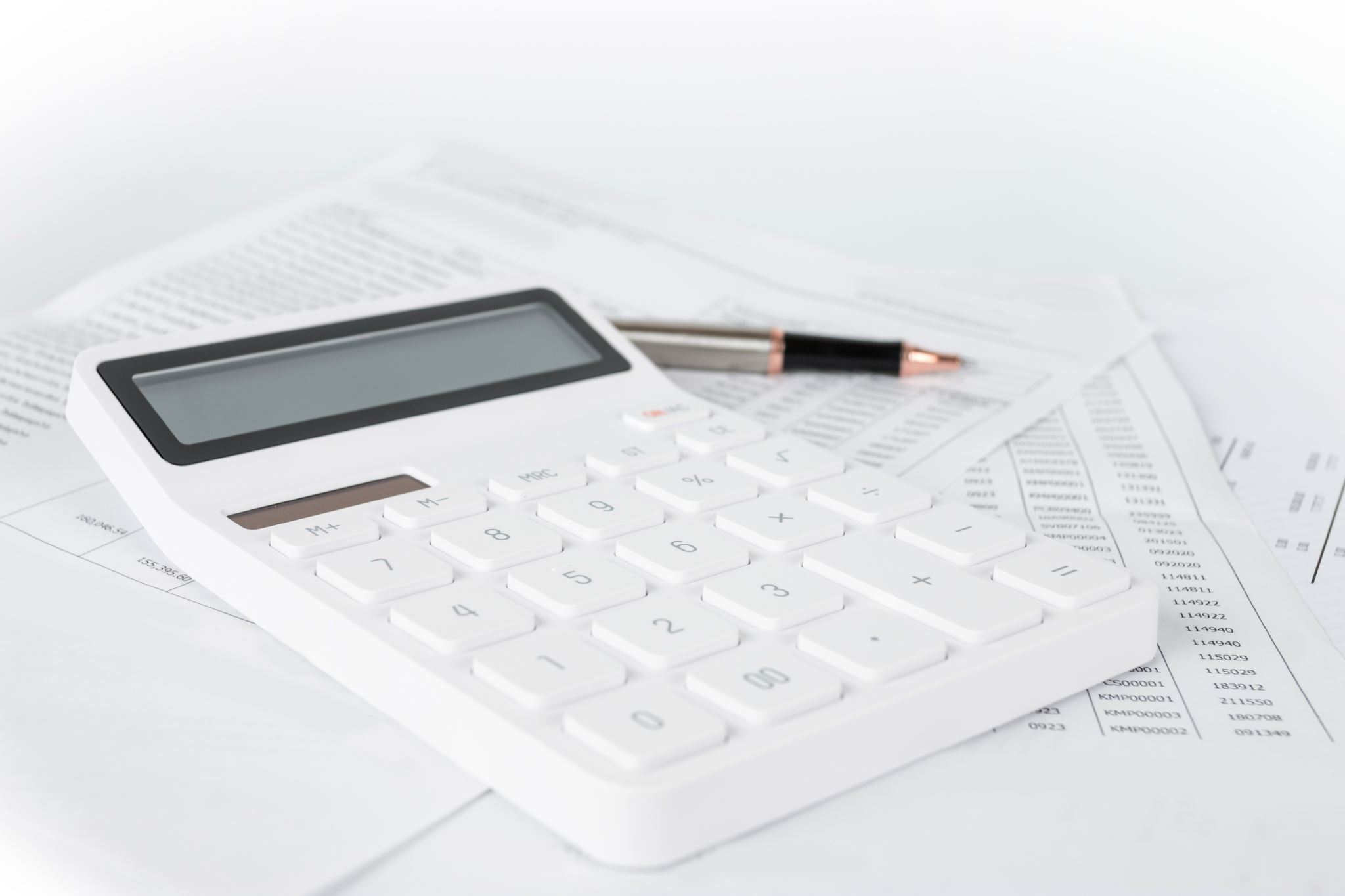 Reporting Requirements
Once the agency chooses either monthly or quarterly reporting that decision cannot be changed during the grant period.  It can be changed on future grants but not the current grant.
For those agencies who have selected monthly reporting, fiscal and program reports are due by the 20th of the following month.  Example:
Fiscal and Program Reports for the month of March are due by April 20th
For those agencies who have selected quarterly reporting fiscal and program reports are due by the 20th of the month following the quarter.  Example:
Fiscal and Program reports for the Jan – March quarter are due on April 20th

Some funding require additional federal reporting, additional training will be provided on these requirements
what to know about reporting
As a new Agency or Administrator, it is essential to understand the expectations for your Agency when it comes to the grant funds.  There are several ICJI requirements as well as Federal requirements.  These expectations can be found in the following locations:
The Request for Proposal(RFP)  (Both Federal and ICJI Requirements)
The Grant Agreement (ICJI Requirements)
Exhibit C of the Grant Agreement (Federal requirements) 
2 CFR 200  (Federal Laws, Regulations and Guidance)
DOJ Financial Guide (Federal Department of Justice Financial reference guide)
ICJI Grant Management Directives and Policies
Be knowledgeable about Grant Requirements
What happens when the grant period ends?
For the Final Fiscal and Program Reports the agency has 30 days to complete the reports.  
The last fiscal report must include all days worked during the grant period and any items or services purchased/completed in the grant period.  These expenses cannot be reimbursed in the next grant period. 
The Final Fiscal report cannot be approved until the Final Program Report is submitted.
The grant is closed after the final fiscal report is paid to the Agency.
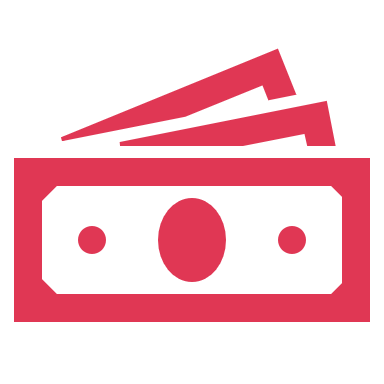 When the grant closes will there be additional funding?
Many of ICJI’s grants are reoccurring grants, however we do have some that are one-time grants.  If the grant is a one-time funding, the RFP will state it is a one-time funding.  
In the cases where there is a one-time funding  you will be able to add those expenses on to the budget for the main funding source’s next application.  It is possible that the funding will not be approved so it is essential that all agencies have a sustainability plan for the programs funded.  
Future funding opportunities for ICJI Victim Service grant sources is planned and RFP’s will be announced, and application accepted prior to the previous grant ending.
When an application is started the first status is created and then when the grant is closed the last status is created.  There are many different statuses between application and closed that will be explained. 
We will only be discussing statuses that are more general to the grant, we will get into more specific grant statuses during future sessions.
Some of these statuses require action on ICJI’s part and other statuses require action on the Agency’s part.
Grant Statuses during the Grant period
Grant Statuses
Grant statuses
Grant Statuses
Grant Statuses
Grant Statuses
Grant Approvals
New Grants must be approved through other State Agencies beside ICJI.  Grant Approvals through these other State Agencies do not occur in IntelliGrants, therefore the IJCI grant managers must enter the grant documents into the State Financial System, Peoplesoft.  Typically, when the Grant Agreement has been entered into Peoplesoft the ICJI grant manager will have pushed the grant to the IntelliGrants status of Subgrantee Signatures needed.
Once the other State Agencies have approved the grant agreement it is very near the executed status.  One common issue is when the agency has not completed the selection of the frequency of reporting and signed then submitted the page. 
When the grant agreement is approved by the other State Agencies and the Agency has completed the Subgrantee signatures needed step then the grant is in the Status of Awaiting PO.
Grant Approvals
Presentor Contact information
Ellen Sheets, Senior Grant Manager
       Esheets1@cji.in.gov
Questions?